Understanding the Elements of Cost
A Comprehensive Guide
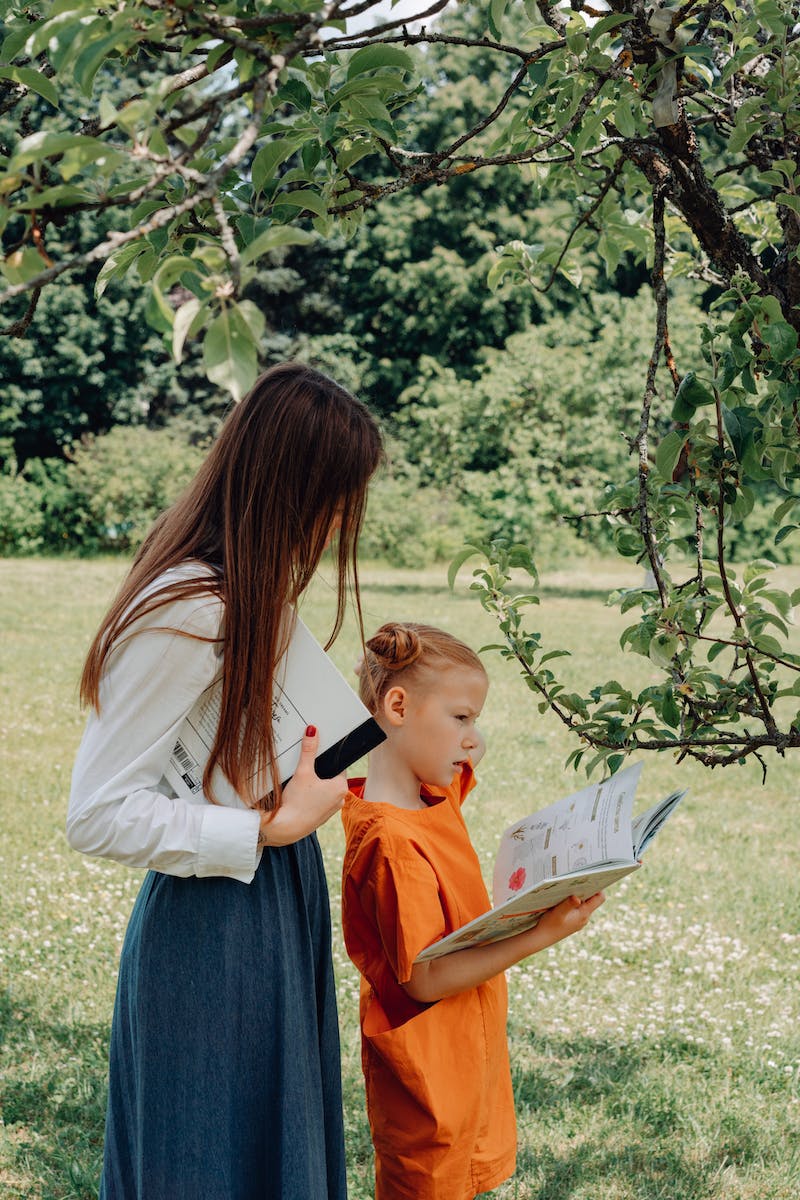 Introduction
• Welcome to Education Leaves
• Exploring the Elements of Cost
• Cost of a Manufacturer
• Divided into Three Principal Elements
Photo by Pexels
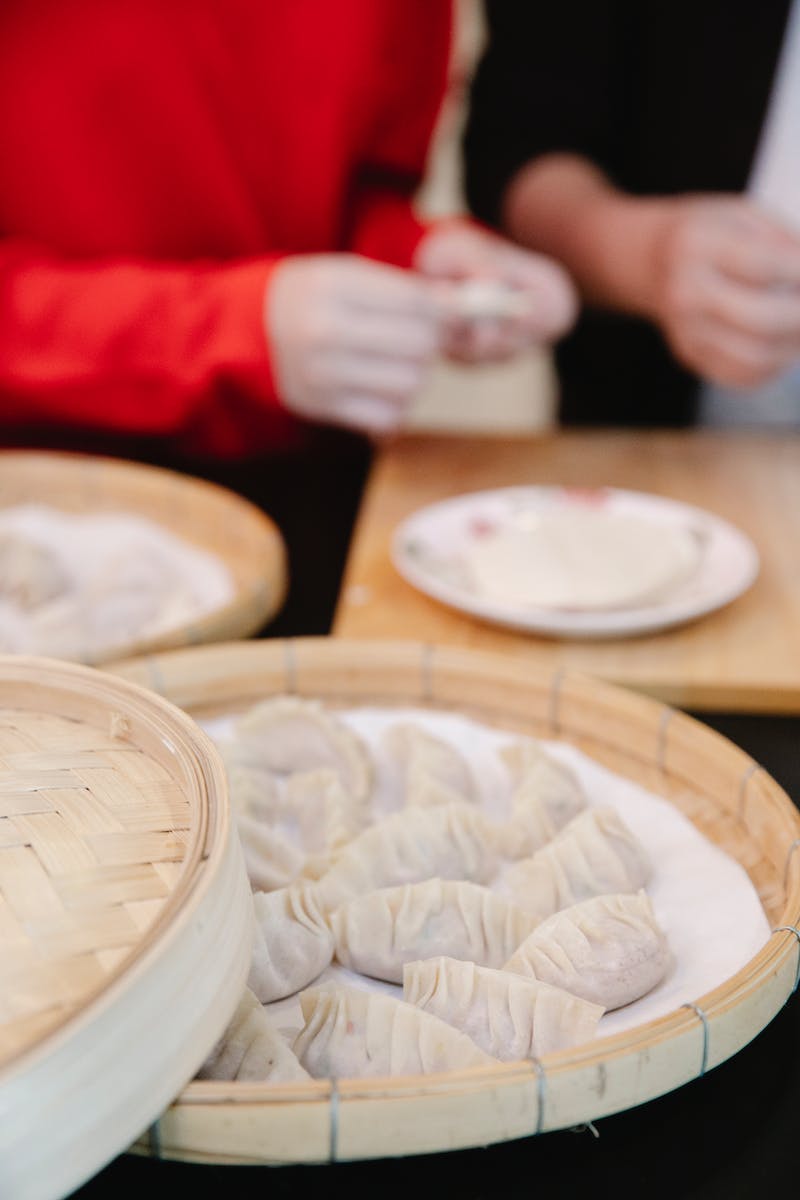 Element 1: Material Cost
• Cost of commodities supplied to an undertaking
• Two types: Direct Material Cost and Indirect Material Cost
• Direct material represents raw material for production
• Indirect material necessary for production but not part of the product
Photo by Pexels
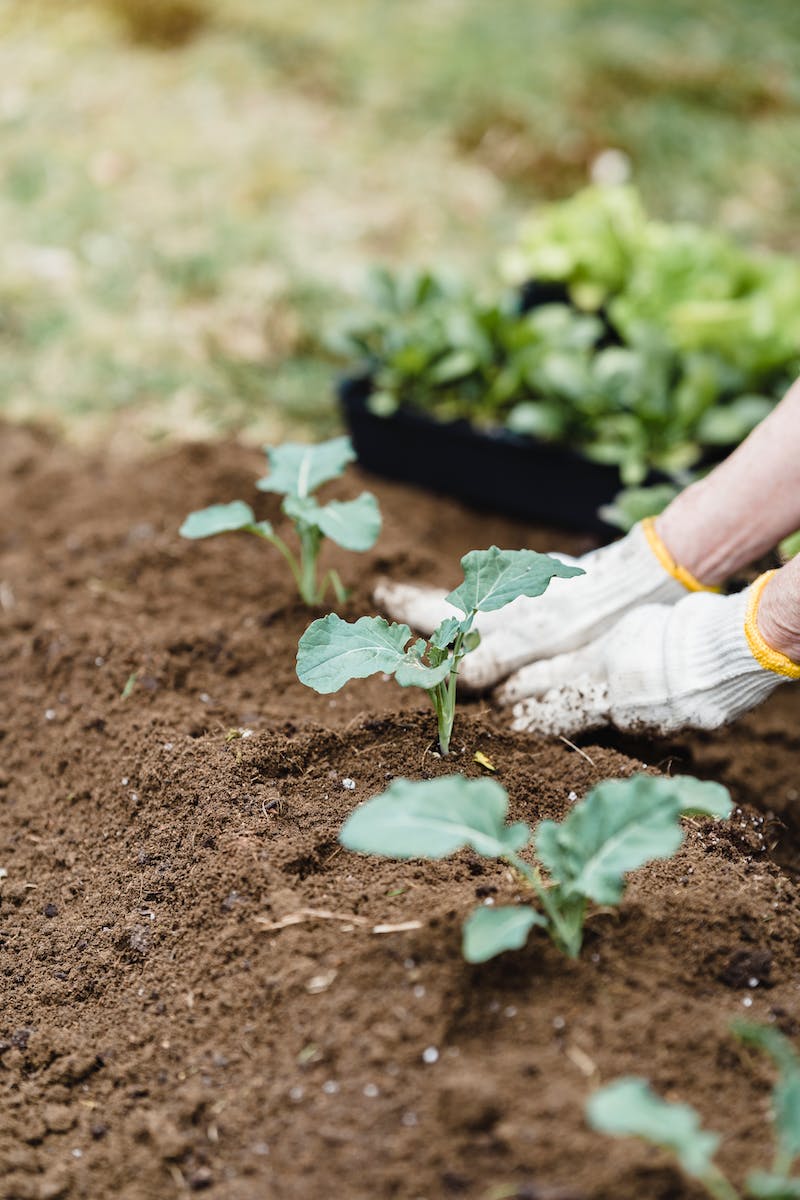 Element 2: Labor Cost
• Cost of salary, wages, bonus, and commission
• Divided into Direct Labor Cost and Indirect Labor Cost
• Direct labor directly engaged in production operations
• Indirect labor supports production operations but not directly involved
Photo by Pexels
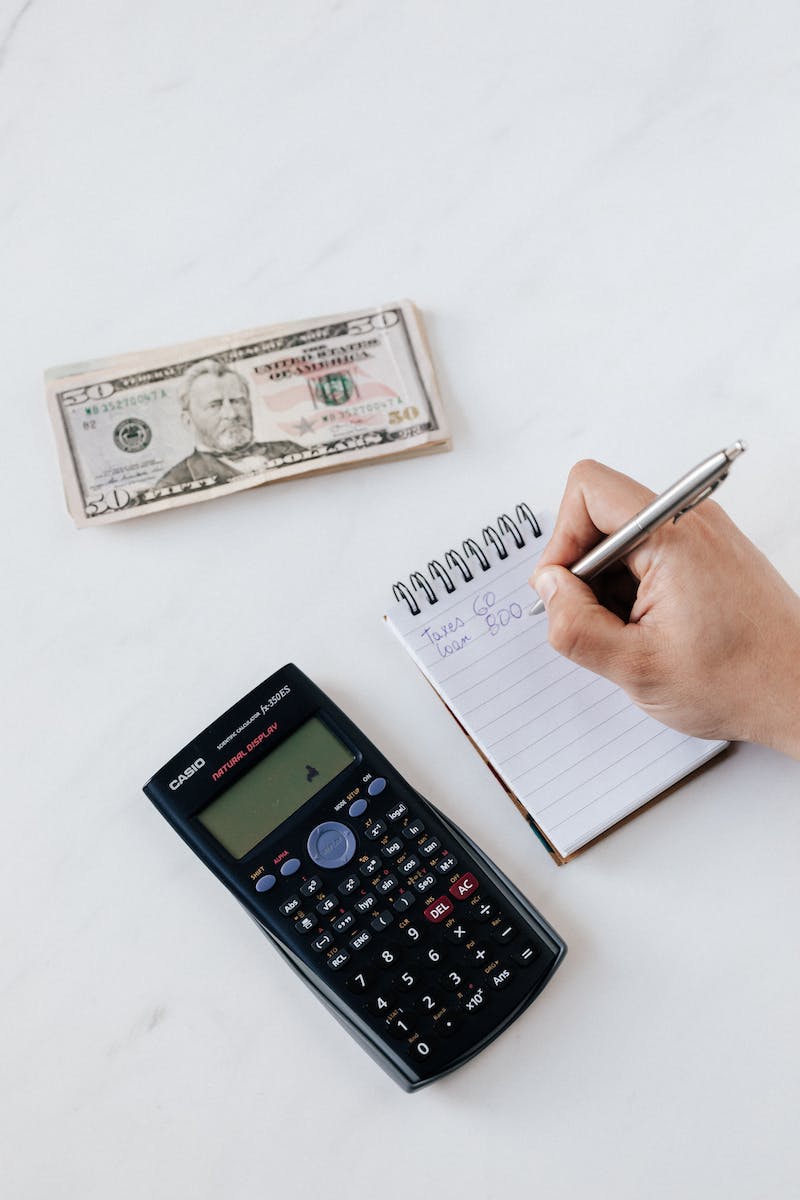 Element 3: Expenses
• Cost of services provided and theoretical cost of asset use
• Two types: Direct Expenses and Indirect Expenses
• Direct expenses directly identified with a unit of output
• Indirect expenses incurred commonly for jobs and processes
Photo by Pexels
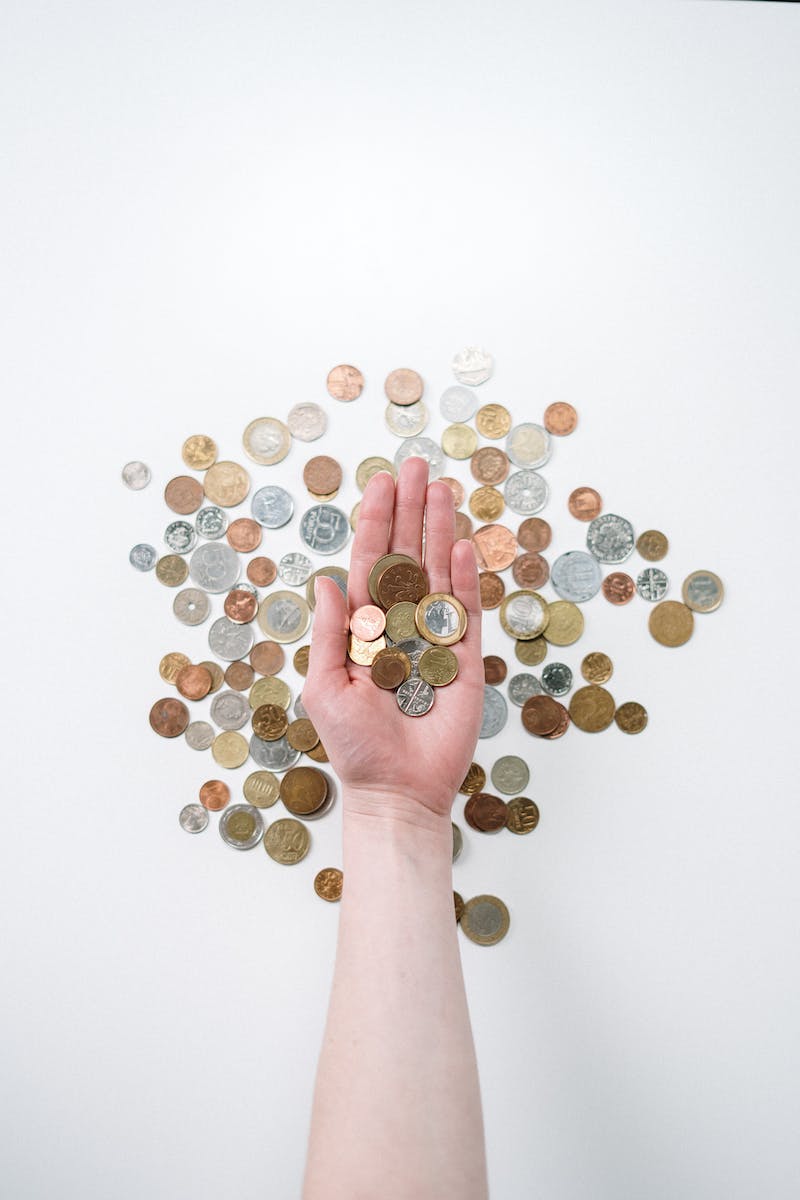 Summary and Conclusion
• Recap the elements of cost: material cost, labor cost, and expenses
• Highlight the importance of understanding these elements for manufacturers
• Provide link in description for detailed reading or PDF download
• Request support for the channel: subscribe, like, and share
Photo by Pexels